Kako napisati  završni rad?
Ksenija Kesegi-Krstin, prof. i dipl. knjižničarka
Definicija
Završni rad je samostalni stručni rad koji učenik izrađuje na završetku svoga srednjoškolskog obrazovanja
Dokaz stečenih kompetencija - strukovnih, jezičnih, informacijskih i informatičkih
Vođenje mentora koji usmjerava rad učenika u strukovnom dijelu
Vođenje knjižničarke - pretraživanje i kritičko vrednovanje informacija, struktura rada, citiranje, popis literature
REPOZITORIJ ZAVRŠNIH RADOVA
Digitalni repozitorij je zbirka koja u digitalnom obliku okuplja, trajno pohranjuje i omogućuje slobodan pristup znanstveno-istraživačkoj i kreativnoj produkciji nastalom radom ustanove, odnosno njezinih djelatnika i učenika
Plan izradbe završnog rada
prikupljanje literature
čitanje i bilježenje važnih podataka
raspored građe
pisanje prema planu
 korekcija rada (suradnja s mentorom)
tehnička obrada i prijepis
STRUKTURA ZAVRŠNOG RADA
NASLOVNA STRANICA
SADRŽAJ
UVOD
RAZRADA
ZAKLJUČAK
SAŽETAK
PRILOZI
POPIS LITERATURE
Slika 1. Struktura lista 
Privatna fotograﬁja
NASLOVNA STRANICA
Ugostiteljsko-turistička škola
      Osijek




ZAVRŠNI RAD 
Kulturno povijesna baština
Dvorci Slavonije i Baranje



 
    Mentor/ica:                                                                   Učenik/ica:                                                                                                                                                          
                                                                                     

                                                     Osijek, 2025.
SADRŽAJ
Obično se stavlja na početak rada zbog preglednosti
predstavlja strukturu rada i odnos pojedinih dijelova, a čine ga naslovi i podnaslovi rada koji su numerirani najčešće arapskim brojkama
Primjer:
             1.UVOD
             2.NASLOV PRVOG POGLAVLJA
                           2.1.PRVI PODNASLOV
                          2.2.DRUGI PODNASLOV
             3. NASLOV DRUGOG POGLAVLJA
UVOD
Precizira predmet rada tj. ističe o čemu će se u radu pisati
Početak rada, uvod u temu
Objašnjava zašto je tema važna
Detaljno postavlja pitanje/problematiku
Piše se na početku procesa
Slika 2. Vrata

https://pixnio.com/hr/objekti/vrata-prozor/zid-prozor-grilje-windows-arhitekture-cigla-vrata-fasade-ograde (pristupljeno 23. 11.2020.)
SAŽETAK
Kratak pregled cijelog rada
Sadrži ciljeve, metode, rezultate
Ne ulazi u detalje
Piše se na kraju procesa
UVOD
SAŽETAK
PRIMJER
Ovaj rad istražuje utjecaj društvenih mreža na emocionalni i društveni život tinejdžera. Cilj rada bio je analizirati kako svakodnevna upotreba platformi kao što su Instagram i TikTok utiče na samopouzdanje i međuljudske odnose  mladih. Korištene su ankete i intervjui sa 100 tinejdžera, a rezultati pokazuju da prekomjerna upotreba društvenih mreža može izazvati anksioznost i niže samopoštovanje, dok umjerena upotreba može imati pozitivne efekte. Na kraju, rad nudi preporuke kako tinejdžeri mogu uravnoteženo  koristiti  društvene mreže.
Društvene mreže postale su ključni dio svakodnevnog života tinejdžera. Iako omogućuju povezivanje i razmjenu informacija, sve je više dokaza da mogu imati negativan utjecaj na mentalno zdravlje. Postavlja se pitanje: kako društvene mreže utječu na tinejdžere i može li se njihov utjecaj kontrolirati? Ovaj rad istražuje ovu temu kroz analizu rezultata anketa i intervjua s tinejdžerima, s ciljem pružanja smjernica za zdravu upotrebu društvenih mreža.
OBRADA TEME
(SREDIŠNJI DIO)
Obuhvaća najviše 15 – 20 stranica teksta
 Temeljito i dokumentirano razvijati temu
Tema je obrađene u više poglavlja
 Učenik može koristiti i udžbenik !
Kritičko vrednovanje pronađenih informacija
Autorsko pravo i Creative Commens licence

U rad se mogu uključiti tablice, graﬁkoni, crteži, fotograﬁje,
Slika 2. Poster Kako prepoznati lažne vijesti
https://www.medijskapismenost.hr/osam-jednostavnih-koraka-za
-provjeru-bilo-koje-vijesti/medijska-pismenost-infograﬁka-kako-pr epoznati-lazne-vijesti/ ( pristupljeno 23.11.2020.)
ZAKLJUČAK
Obuhvaća pola ili jednu stranicu teksta
Predstavlja završni dio rada u kojem  se iz niza detalja izdvajaju ključni  elementi koje treba zapamtiti
Može sadržavati ocjenu neke teme, stanja ili situacije te preporuke i podatke do kojih je učenik došao u radu
Slika 5. Ključevi
https://pixnio.com/hr/objekti/kljuc-metala-retro-ugraviran 
( pristupljeno 23. 11.2020.)
CITIRANJE
Citiranje literature je postupak opisa korištenog dokumenta/publikacije uz pomoć bibliografskih elemenata
Bibliografski elementi su: autor(i),naslov, mjesto izdanja, naziv izdavača, godina izdanja
Ako doslovno navodite tekst (rečenicu, misao, manji ulomak): taj navod/citat stavite unutar navodnih znakova
Podatak o citiranoj jedinici u radu se pojavljuje dva puta!
1.u tekstu rada “Postoje ciljevi – ono što hoteli žele postići” ( Medlik,2002.:50)
2.u popisu korištene literature 1. Medlik.S.,Ingram,H. 2002.Hotelsko poslovanje. Golden marketing. Zagreb.
POPIS LITERATURE
Predstavlja popis koji sadrži abecednim redoslijedom prezimena i imena autora, nazive svih dokumenata i izvora, te njihove izdavače, mjesto i godinu izdanja
Učenik ne smije prikrivati izvore koje je koristio već mora povremeno naznačiti porijeklo podataka, shvaćanja i teza 
Kod sastavljanja popisa literature koristite pravila/stil Hrvatskoga pravopisa 
Poveznica:http://pravopis.hr/pravilo/bibliografske-jedinice/87/
TABLICE,SLIKE,GAFIKONI = PRILOZI
Slika 1. Spirala
 https://creativecommons.org/licenses/publicdomain/ (pristupljeno 23.11.2020.)
Graﬁkon 3. Uzlazna putanja
https://pixabay.com/sk/vectors/graf-arrow-3d-infographic-%C 3%BAspech-5459687/ (pristupljeno 23.11.2020.)
TEHNIČKA OBILJEŽJA
Koristiti stil Times New Roman, font 12 točaka, razmak 1,5
Svako novo poglavlje počinje na novoj stranici
 Sve stranice (osim naslovne) moraju biti numerirane
 Tekst na lijevoj strani  mora biti odmaknut 3 cm, na svim ostalim 2 cm
Mogu se koristiti podebljana i ukošena slova, te podcrtavanje
TEHNIČKA OBILJEŽJA
Učenik je dužan predati Završni rad mentoru u tri primjerka
Rad je potrebno uvezati u meke korice sa spiralnim vezom
Završni rad se usmeno izlaže pred tročlanim povjerenstvom kojeg čine razrednik, profesor – mentor i još jedan profesor, u pravilu sustručnjak
Moguće je za usmeno izlaganje pripremiti i Power Point prezentaciju
ZADNJA STRANICA
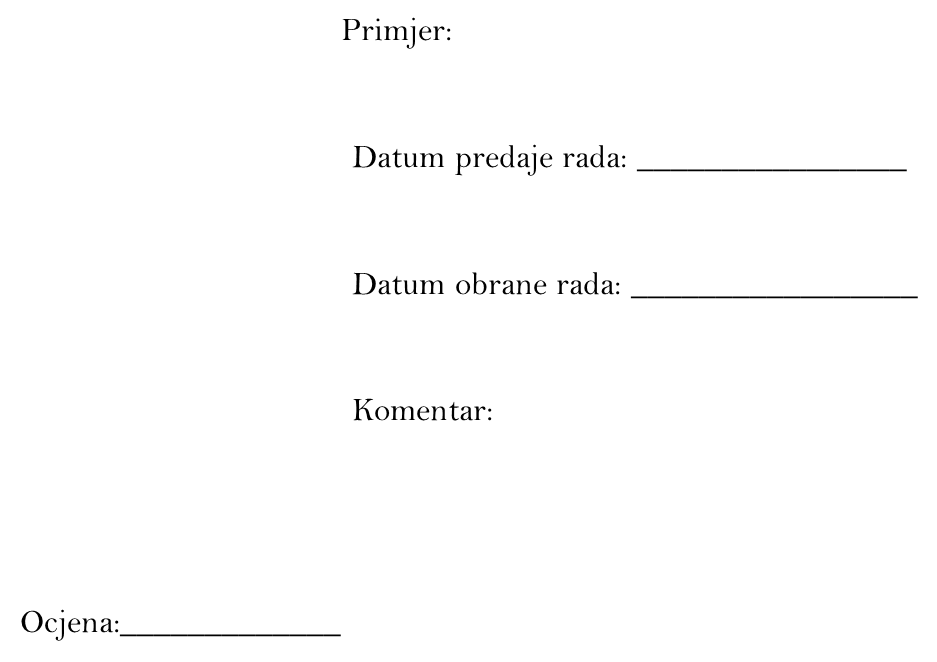 Sadrži prostor za upis datuma predaje rada, obrane rada, mentorov kratki komentar te mjesto za upis ocjene

Samo ju napišeš i isprintaš!

Prilažeš i konzultacijski list!
IZVORI
Citirnaje u digitalnom okruženju.
       https://pilot.e-skole.hr/wp-content/uploads/2018/03/Prirucnik_Citiranje-u-digitalnom-okruzenju-1.pdf
       /otograﬁje (pristupljeno 23. 11.2020.)
   2. Ključevi. https://pixnio.com/hr/objekti/kljuc-metala-retro-ugraviran (pristupljeno 23. 11.2020.)
   3. Poster Kako prepoznati lažne vijesti.
       https://www.medijskapismenost.hr/osam-jednostavnih-koraka-za-provjeru-bilo-koje-vijesti/medijska-pismenost-i    
       nfograﬁka-kako-prepoznati-lazne-vijesti/ (pristupljeno 23.11.2020.)
   4. Labirint. https://creativecommons.org/licenses/publicdomain/ (pristupljeno 23. 11.2020.)
   5. Spirala. https://creativecommons.org/licenses/publicdomain/ (pristupljeno 23. 11.2020.)
   6. Uzlazna putanja. https://pixabay.com/sk/vectors/graf-arrow-3d-infographic-%C3%BAspech-5459687/ 
       (pristupljeno     23. 11.2020.)
   7. Vrata. https://pixnio.com/hr/objekti/vrata-prozor/zid-prozor-grilje-windows-arhitekture-cigla-vrata-fasade-ograde   
       (pristupljeno 23. 11.2020.)
HVALA
Školska  godina 2024./25.